The European Data Conference on Reference Data and Semantics (ENDORSE)
ELI-DL: Implementation by the European Parliament
Laura Liudvinavičiūtė, Christie Damnet – 19 October 2022
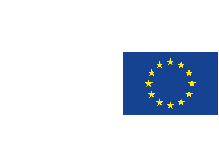 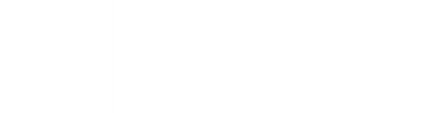 Empowering our digital Parliament
Overview
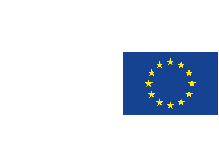 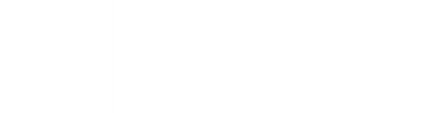 ELI-DL: Implementation by the European Parliament
1.   Background
Technical interoperability
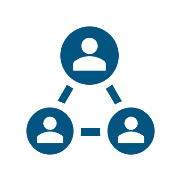 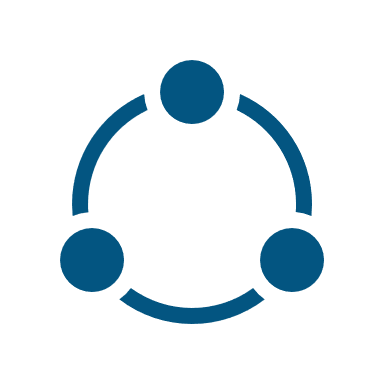 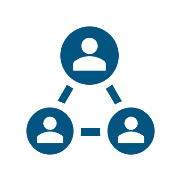 .json
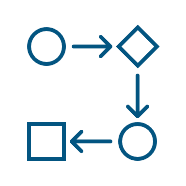 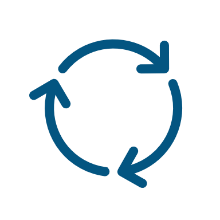 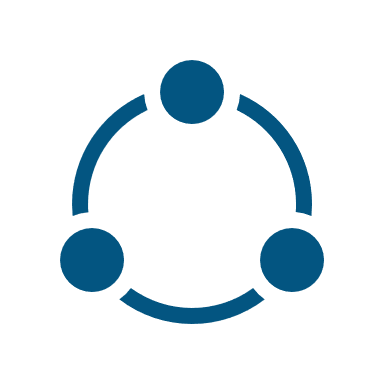 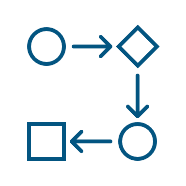 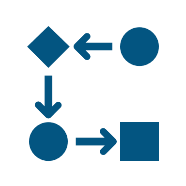 EUROPEAN PARLIAMENT
.json
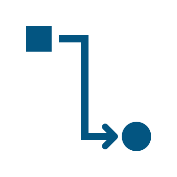 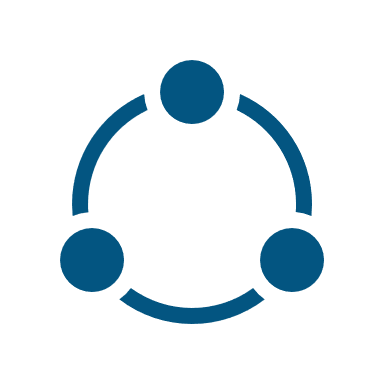 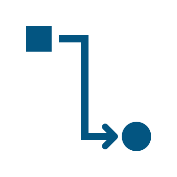 .json
Aggregation
Harmonization
Enrichment
Data services
Retrieval
Storage
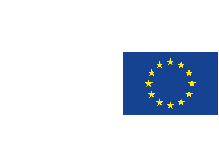 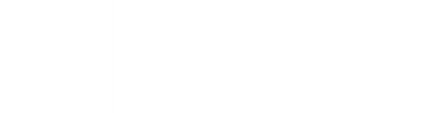 ELI-DL: Implementation by the European Parliament
1.   Background
Data-centric approach
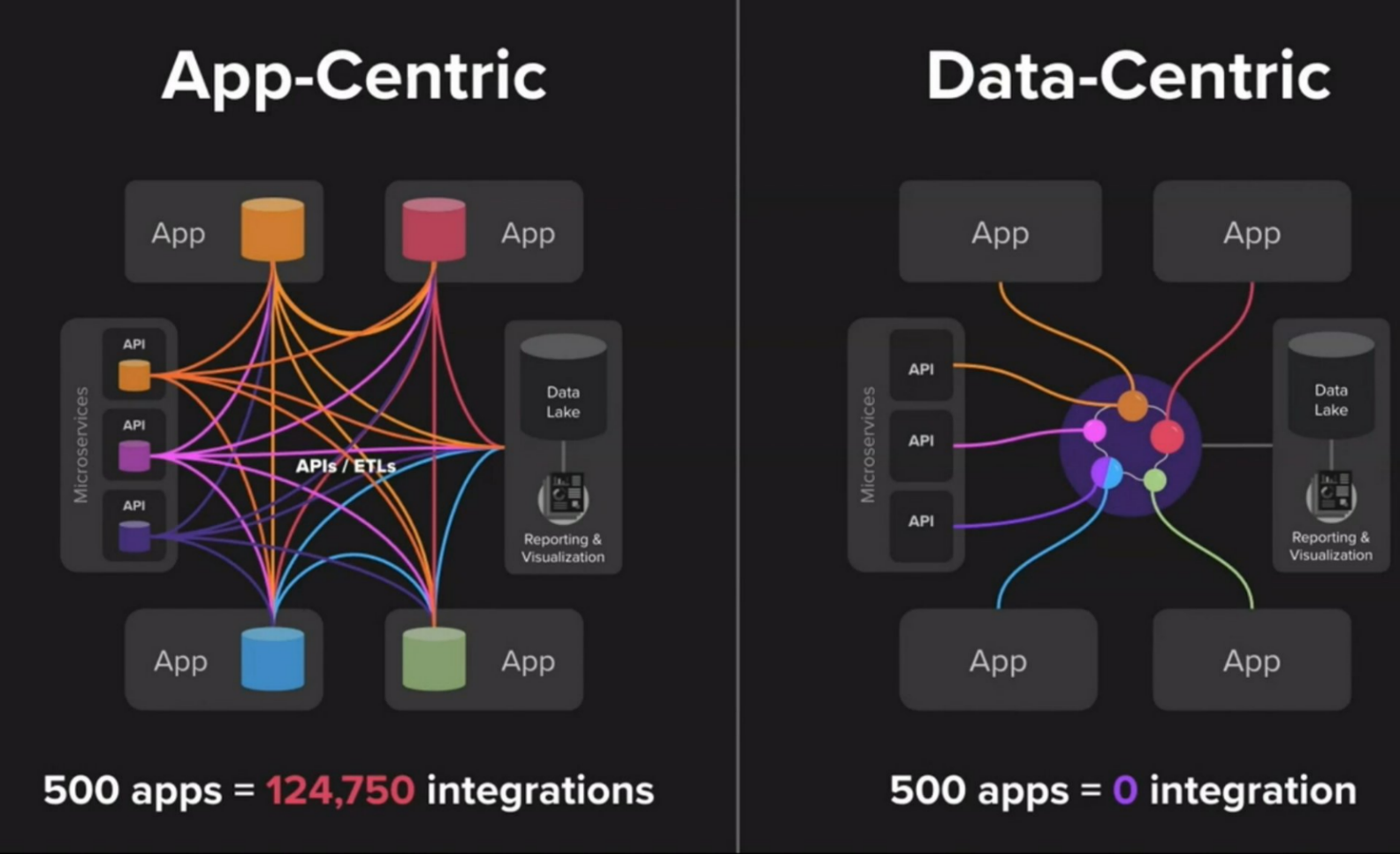 Data models remaining valid long after the application is gone.
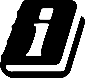 twitter.com/SimenMunter
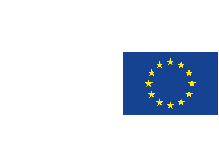 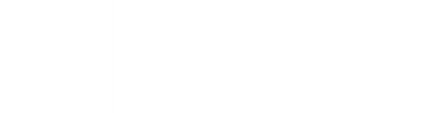 ELI-DL: Implementation by the European Parliament
2.   The ambitions
Be reusable
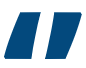 ... ensures that the precise format and meaning of exchanged data and information is preserved and understood throughout exchanges between parties, in other words ‘what is sent is what is understood’
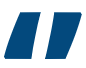 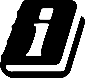 EIF, Interoperability layers
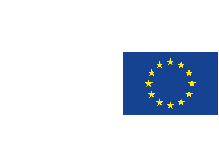 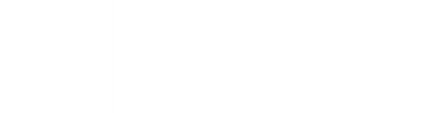 ELI-DL: Implementation by the European Parliament
3.   Towards reusability
Existing ontologies and vocabularies
EU and W3C ontologies

ORG
ELI, ELI-DL
SKOS
DC, DCTERMS
EU core vocabularies (person)
FOAF
DCAT
 ...
EU authority tables

corporate-body
corporate-body-classification
event
role
country
site
...
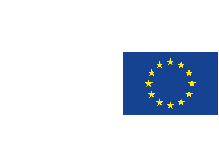 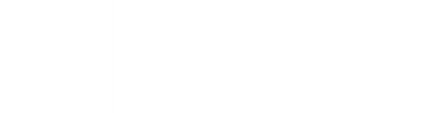 ELI-DL: Implementation by the European Parliament
3.   Towards reusability
Choice of ELI and ELI-DL
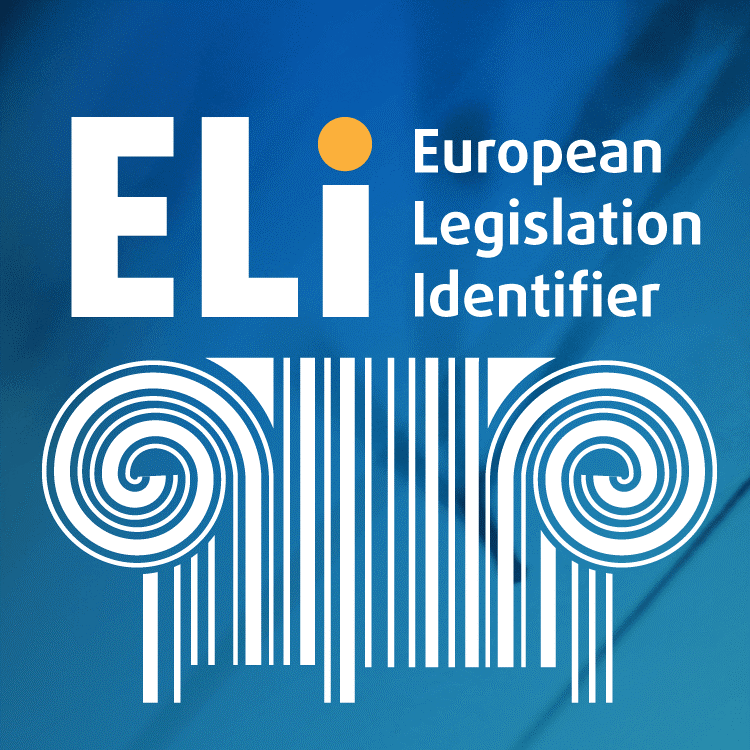 Why? To describe legislative and non-legislative data

How? Became a member of ELI Task Force for proposing changes
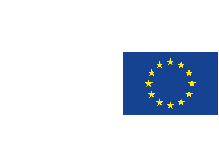 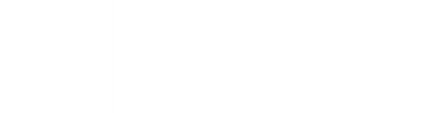 ELI-DL: Implementation by the European Parliament
3.   Towards reusability
Our data and data models
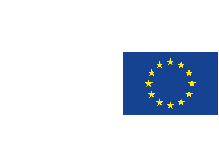 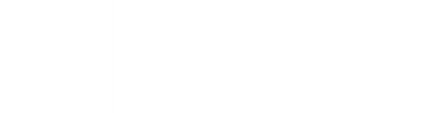 ELI-DL: Implementation by the European Parliament
3.   Towards reusability
Some data statistics (2022)
5k
3k
35m
184
*

* expected growth to > 500m
2k
150k
Datasets
Organisations
MEPs
Activities
Documents
Triples
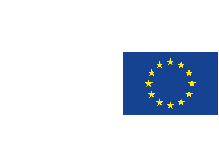 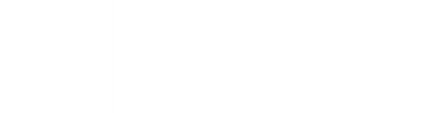 ELI-DL: Implementation by the European Parliament
4.   Our use cases
A very much simplified story
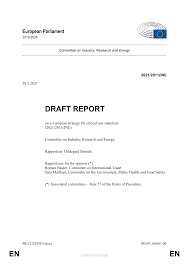 Parliament and Council are co-legislators.
Parliamentary committees and political groups examine proposals and draft amendments.
Reports and motions for resolutions tabled by Members, political groups or parliamentary committees are put to the vote in plenary.
Members can change the text by drafting and adopting amendments.
After the vote, the final adopted texts are published.
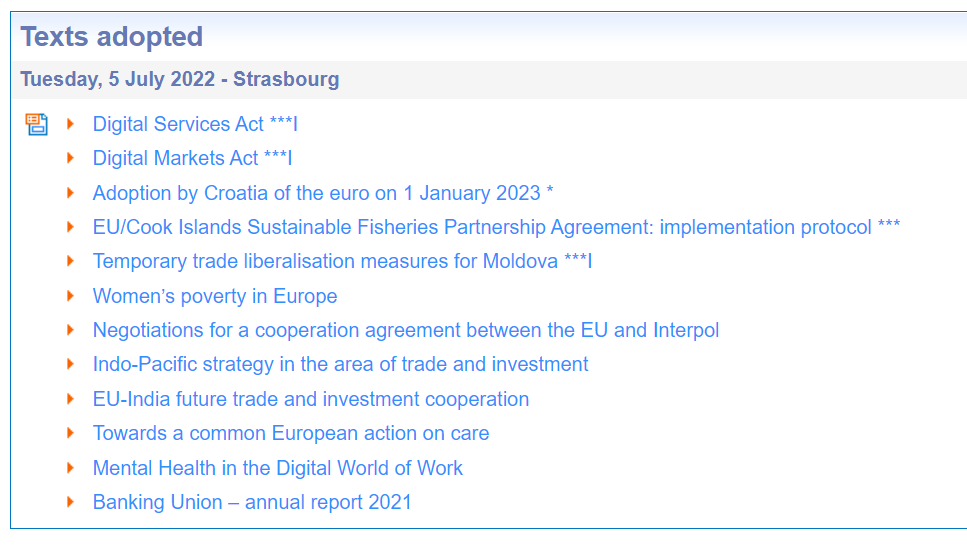 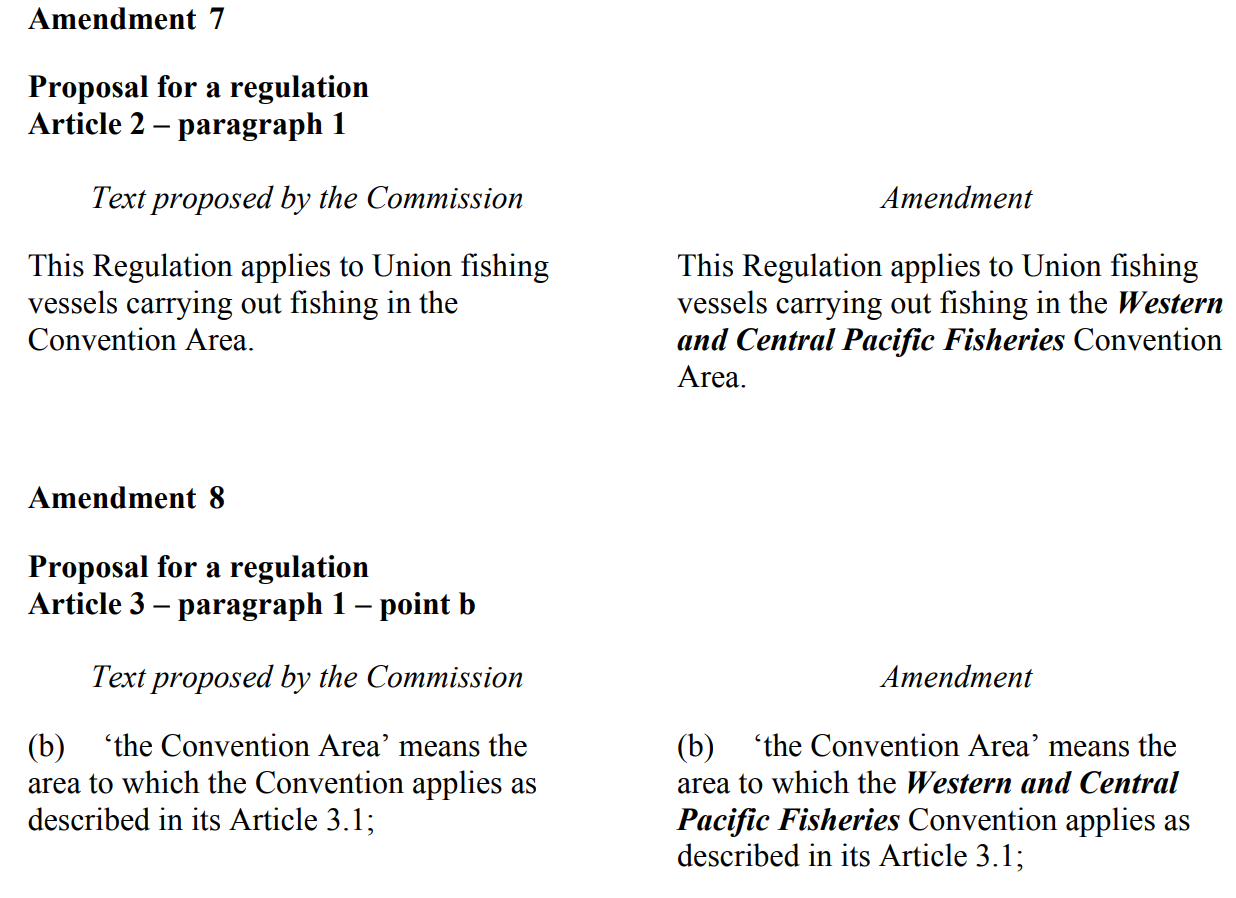 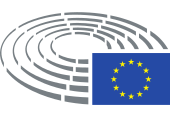 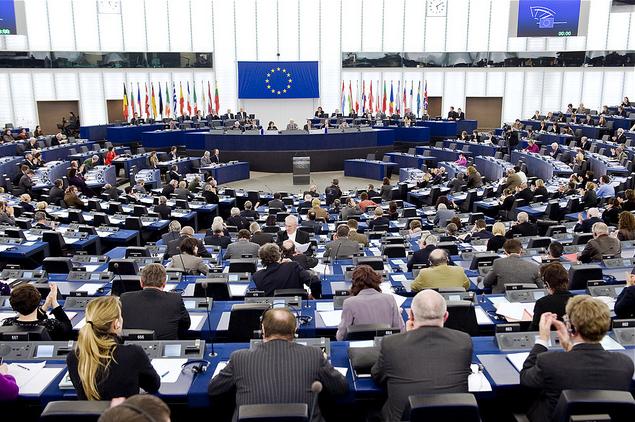 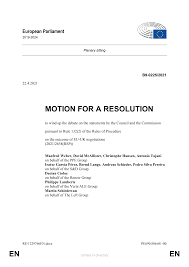 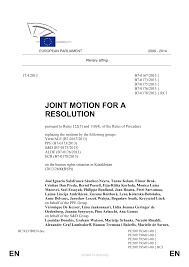 +
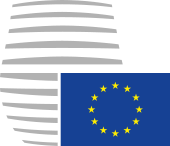 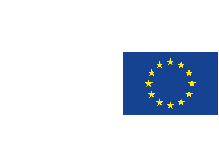 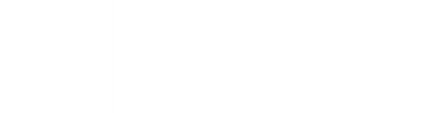 ELI-DL: Implementation by the European Parliament
4.   Our use cases
More complex reality
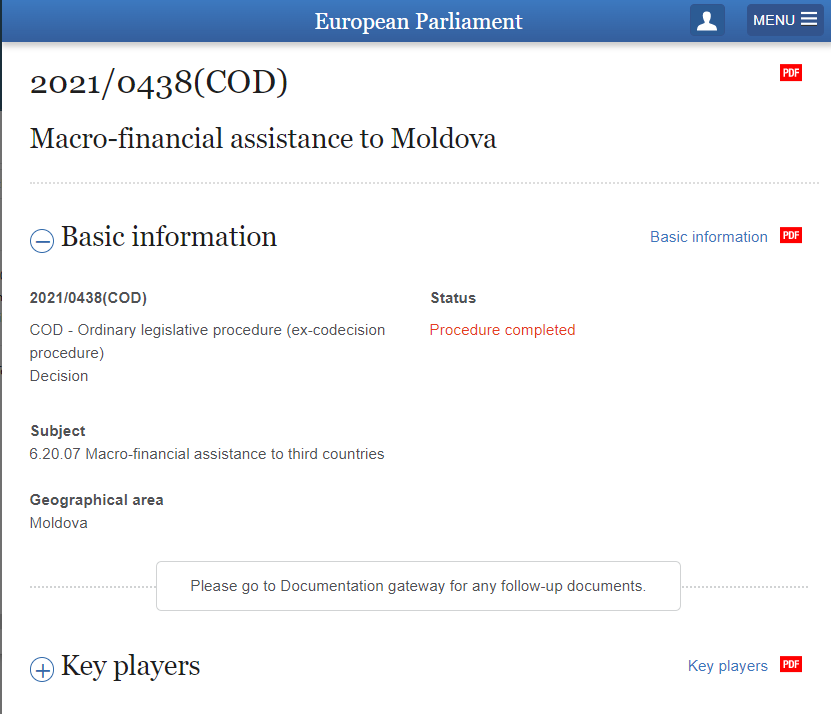 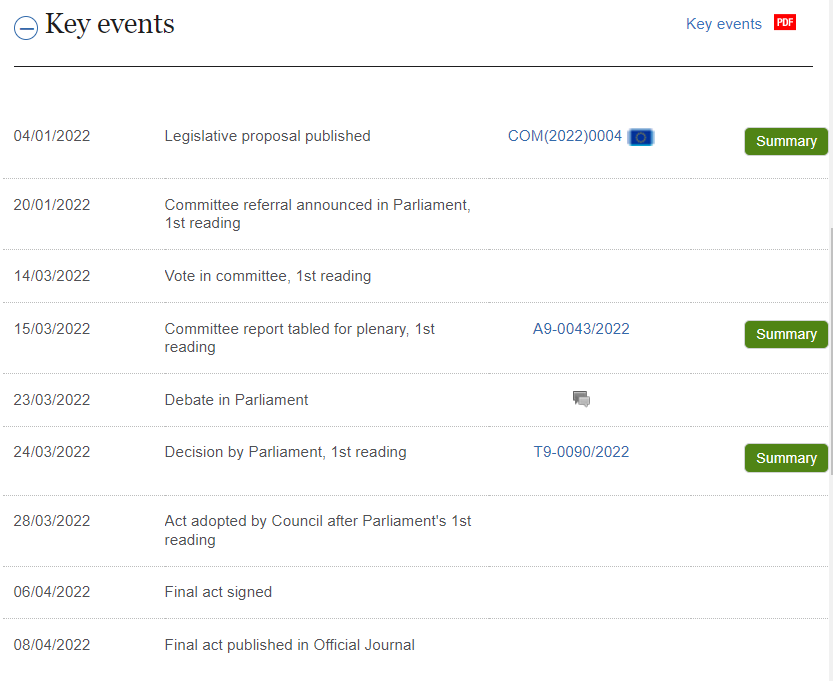 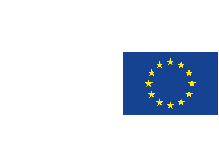 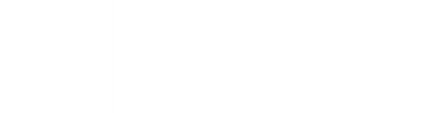 ELI-DL: Implementation by the European Parliament
4.   Our use cases
ELI-EP knowledge graph
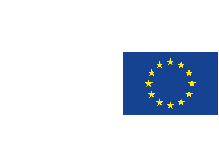 4.   Our use cases
Documents – Adopted texts
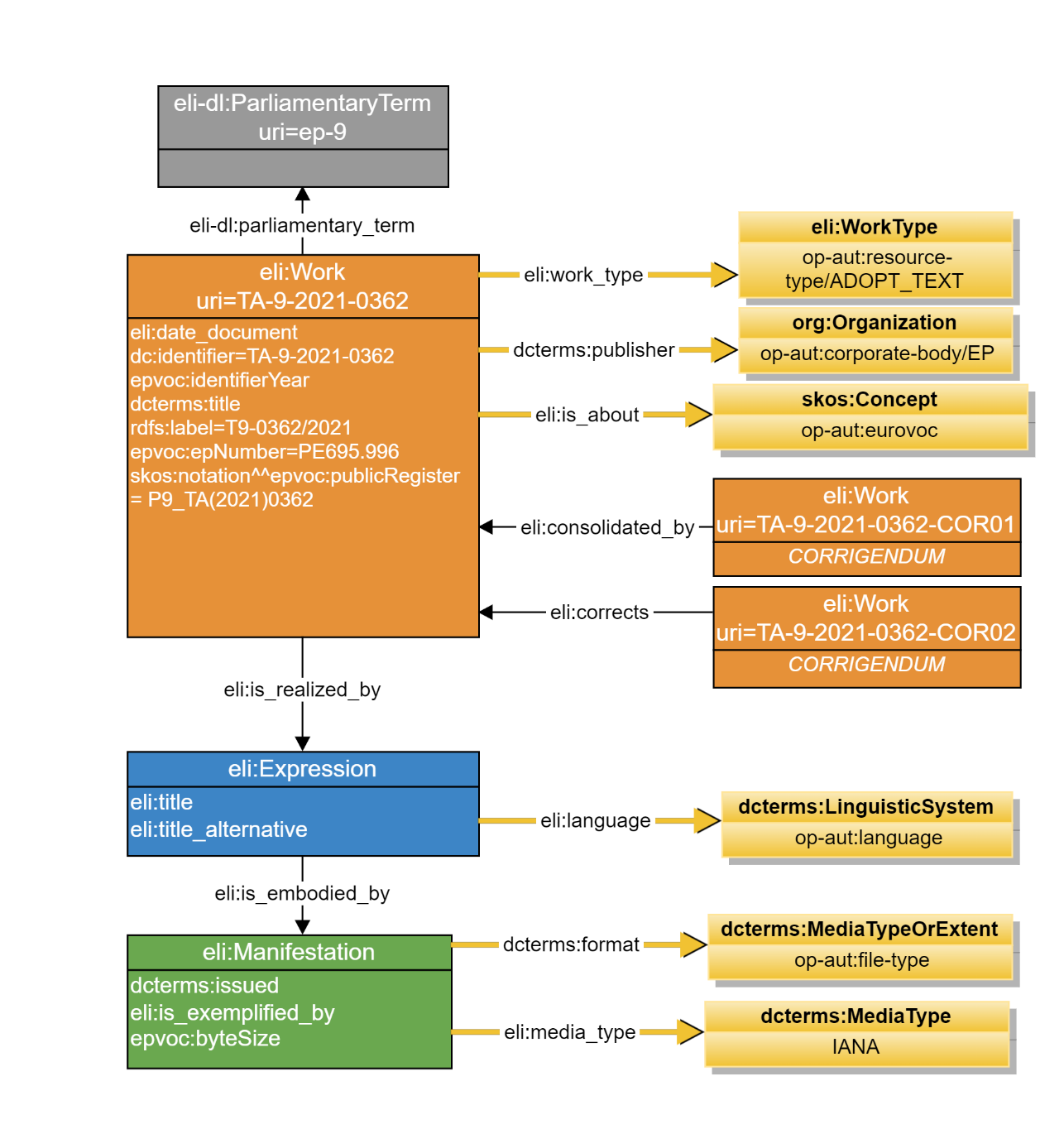 During the current parliamentary term, the EP adopts its position on a specific topic.
... described with Eurovoc descriptors.
... existing in multiple EU languages. 
... in different IT formats. 
This adopted text was corrected by two corrigendum, one of them was consolidated in the adopted text.
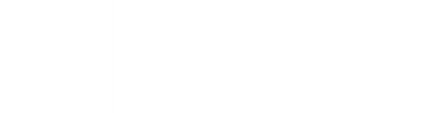 4.   Our use cases
Documents – Report
Pursuant to rule 58 of EP rules of proecure, a report was tabled for plenary,
on a proposal from a rapporteur appointed by the committee responsible.
The committee responsible tabled amendments for consideration in plenary.
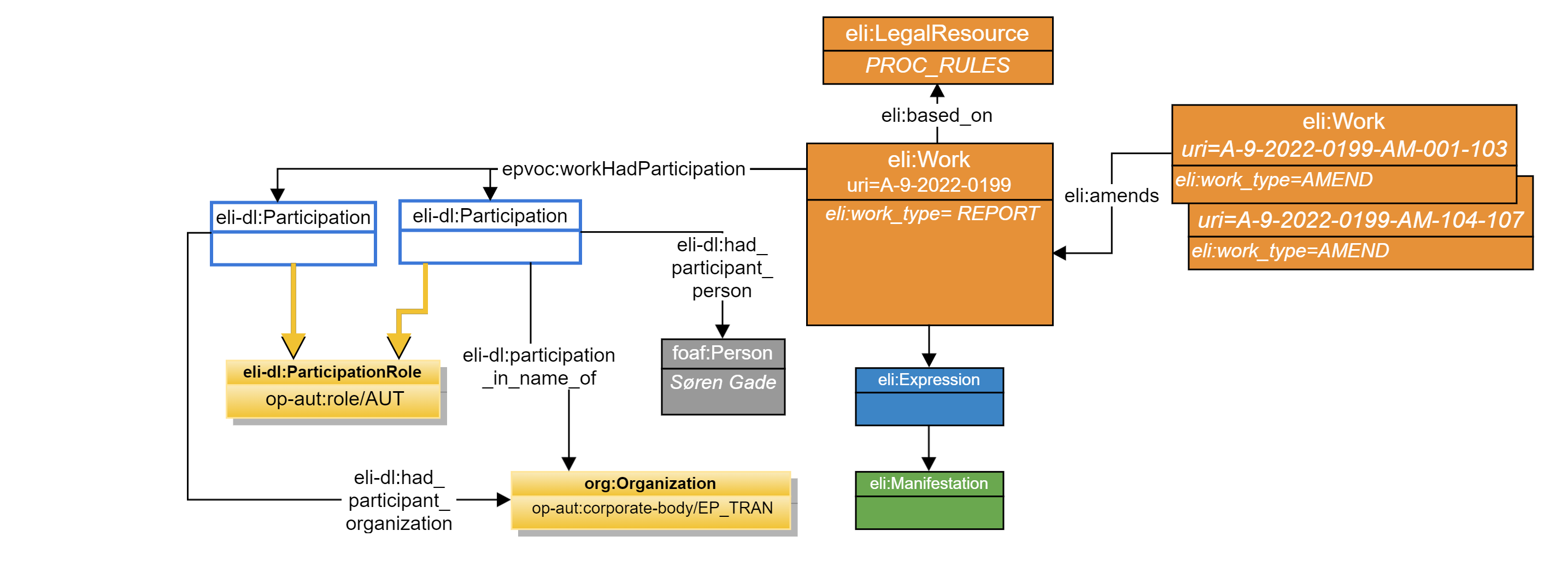 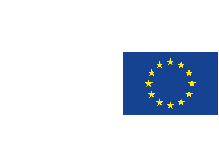 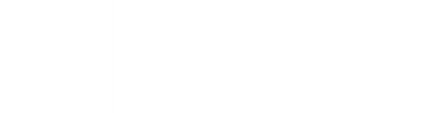 4.   Our use cases
Events – Meetings
The Parliament meets monthly in part-sessions meetings. 
Part-sessions are divided into one-day sittings, divided in several parts taking place in a specific location.
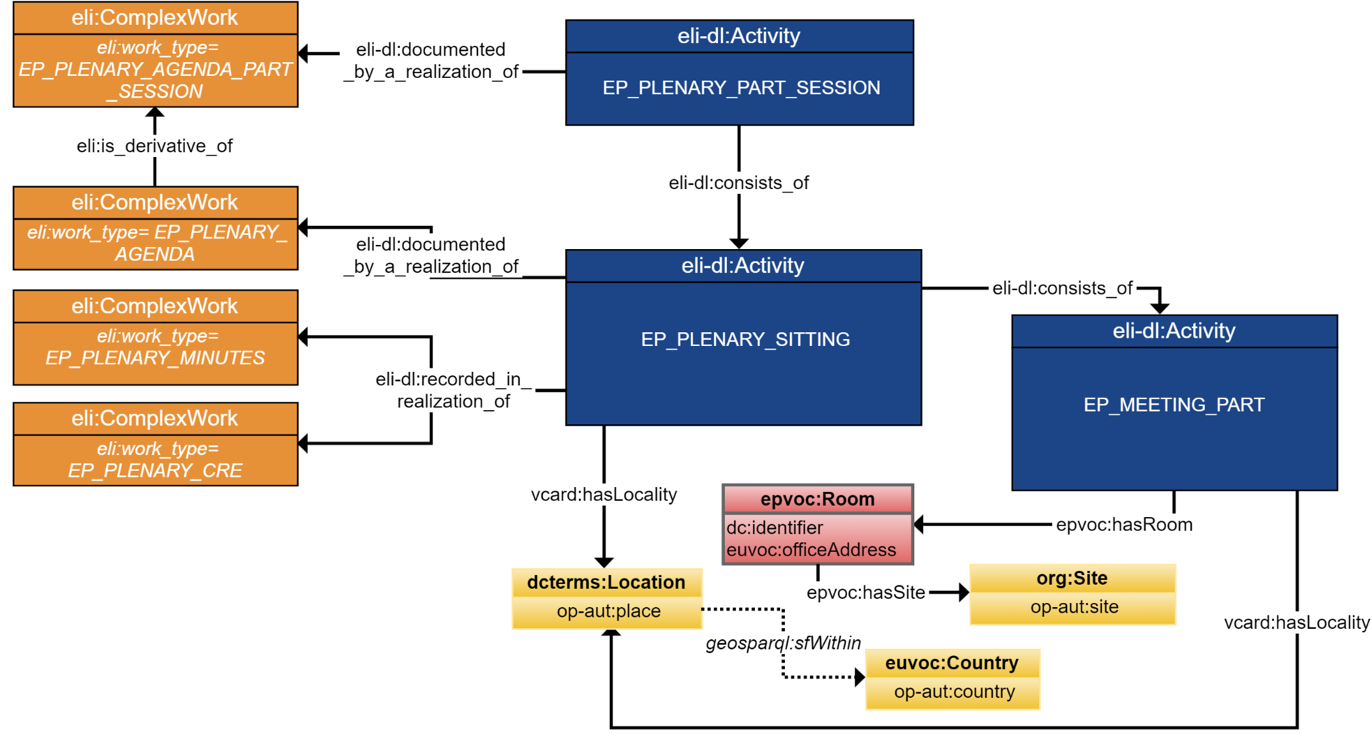 An agenda is drawn up for each part-session and each sitting, where foreseen points are documented.
The details of meetings are recorded in plenary session documents.
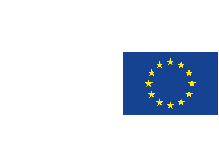 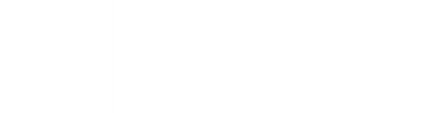 4.   Our use cases
Plenary session documents
The minutes of each sitting give details of the exact proceedings and business of the day. 
There are provisional and final versions of the minutes.
The attendant list and results of votes are also annexed to the minutes.
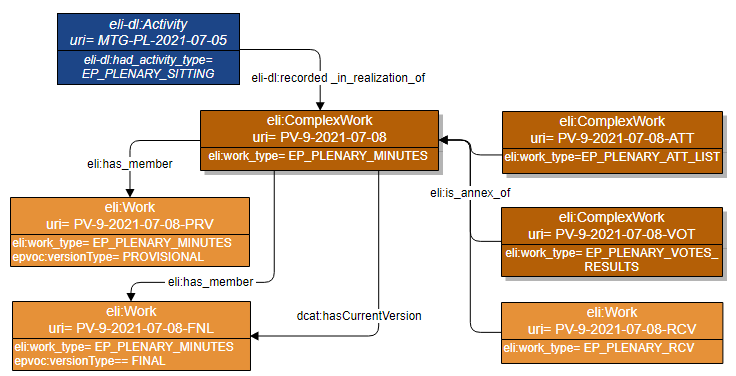 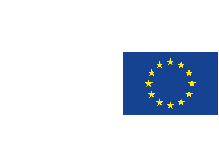 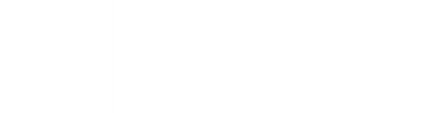 Thank you!
ELI-DL: Implementation by the European Parliament
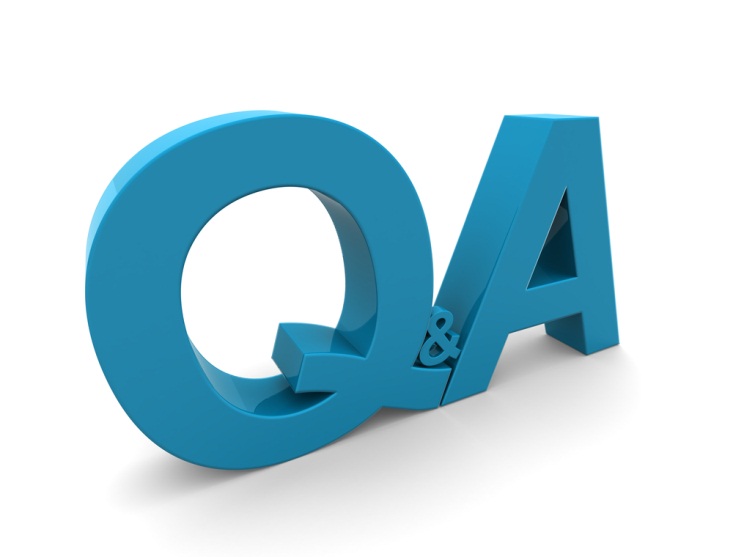 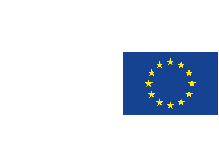 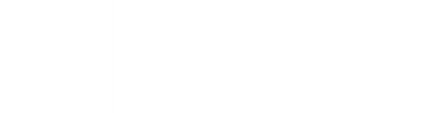 ELI-DL: Implementation by the European Parliament